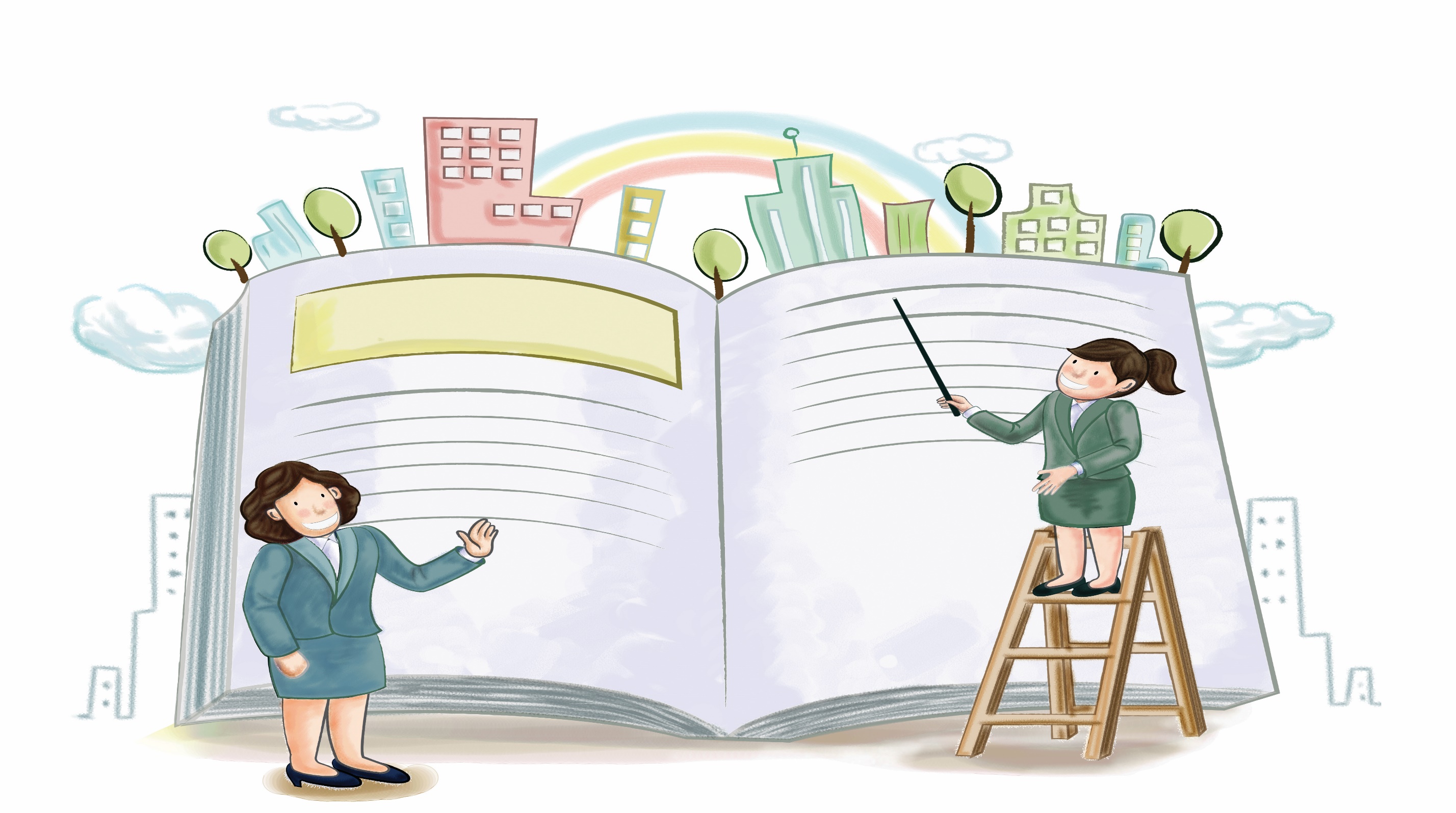 2025년 평생교육사 실습생 모집 안내
모집 일시 : 수시모집
교육장소 : KACE 시흥 
문의전화 : 031-312-0966